The Scarcity Mindset
Social Determinants of Health
[Speaker Notes: For this module we are going to be exploring scarcity, and in particular the psychology of this reality and its impact on health. Much of this discussion will largely focus on people who are disproportionately experiencing health disparities related to SDOH.]
Objectives
By the end of this track, participants will be able to: 
Describe the psychology of scarcity
Discuss allostatic load
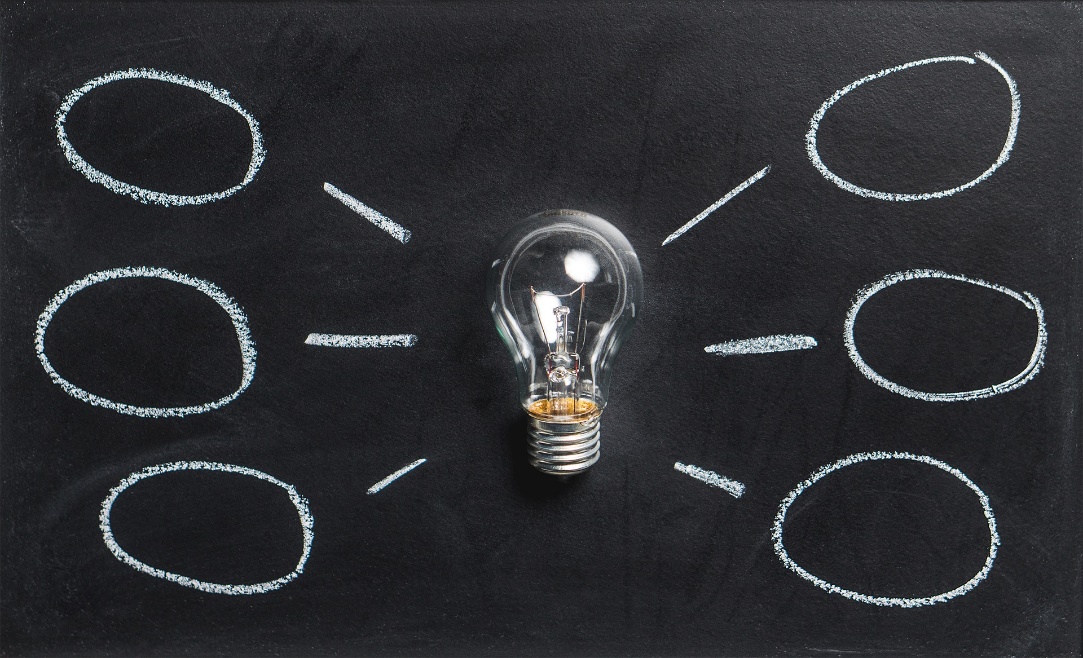 Discussion question
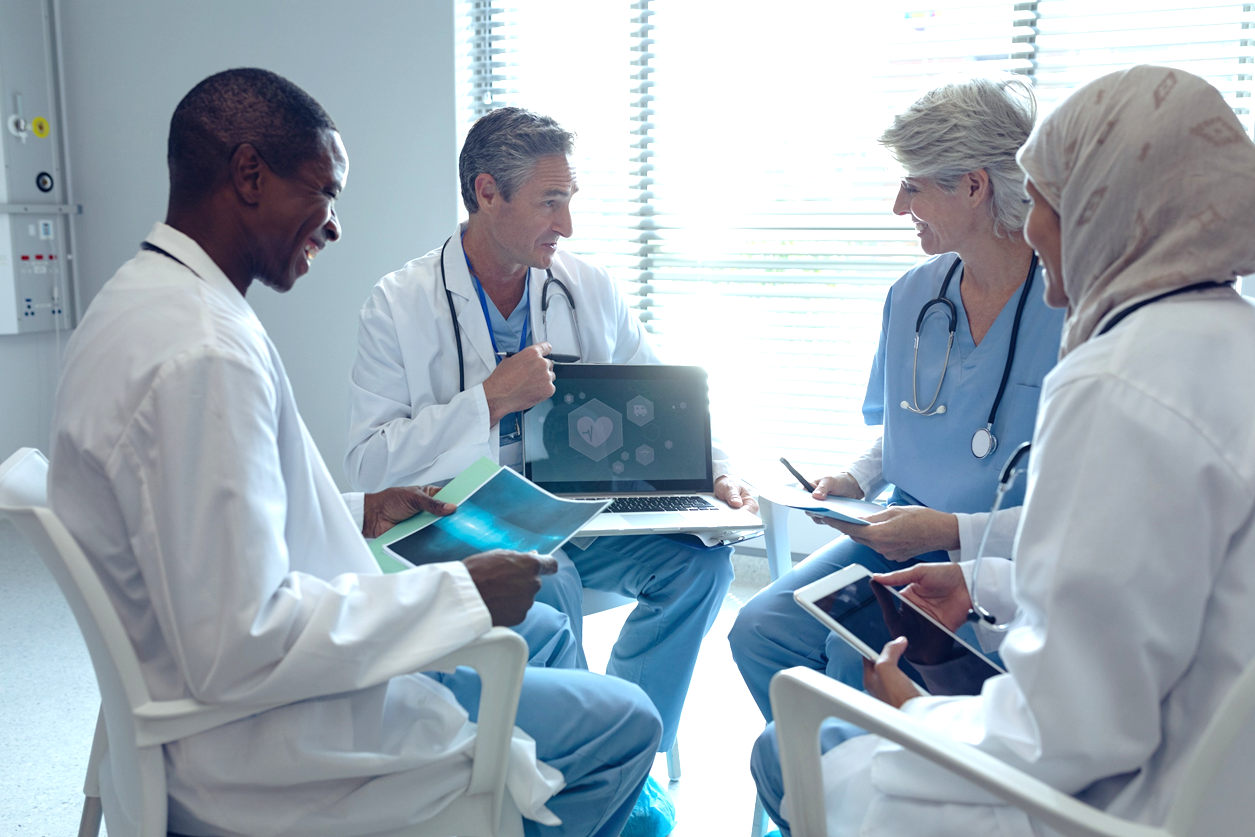 What assumptions have you made about patients and their diet? 
What are the barriers to accessing healthful food for people in your community?
Scarcity
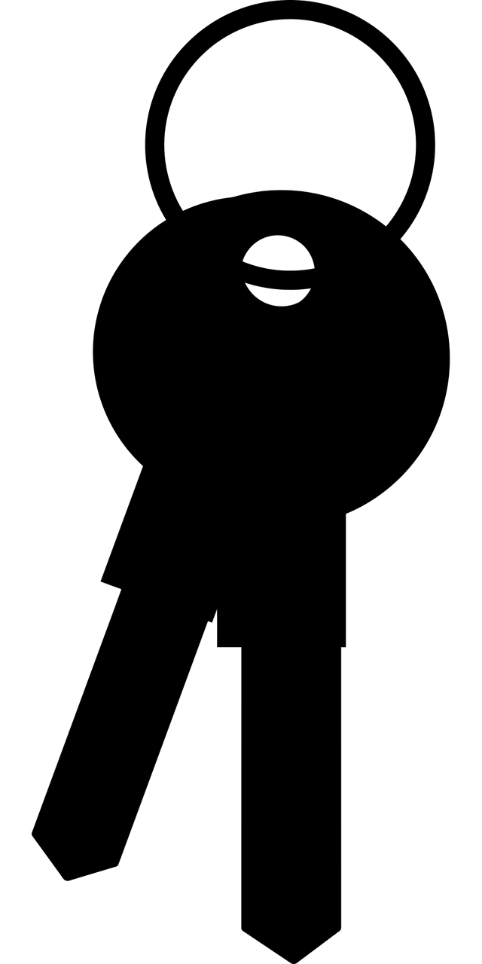 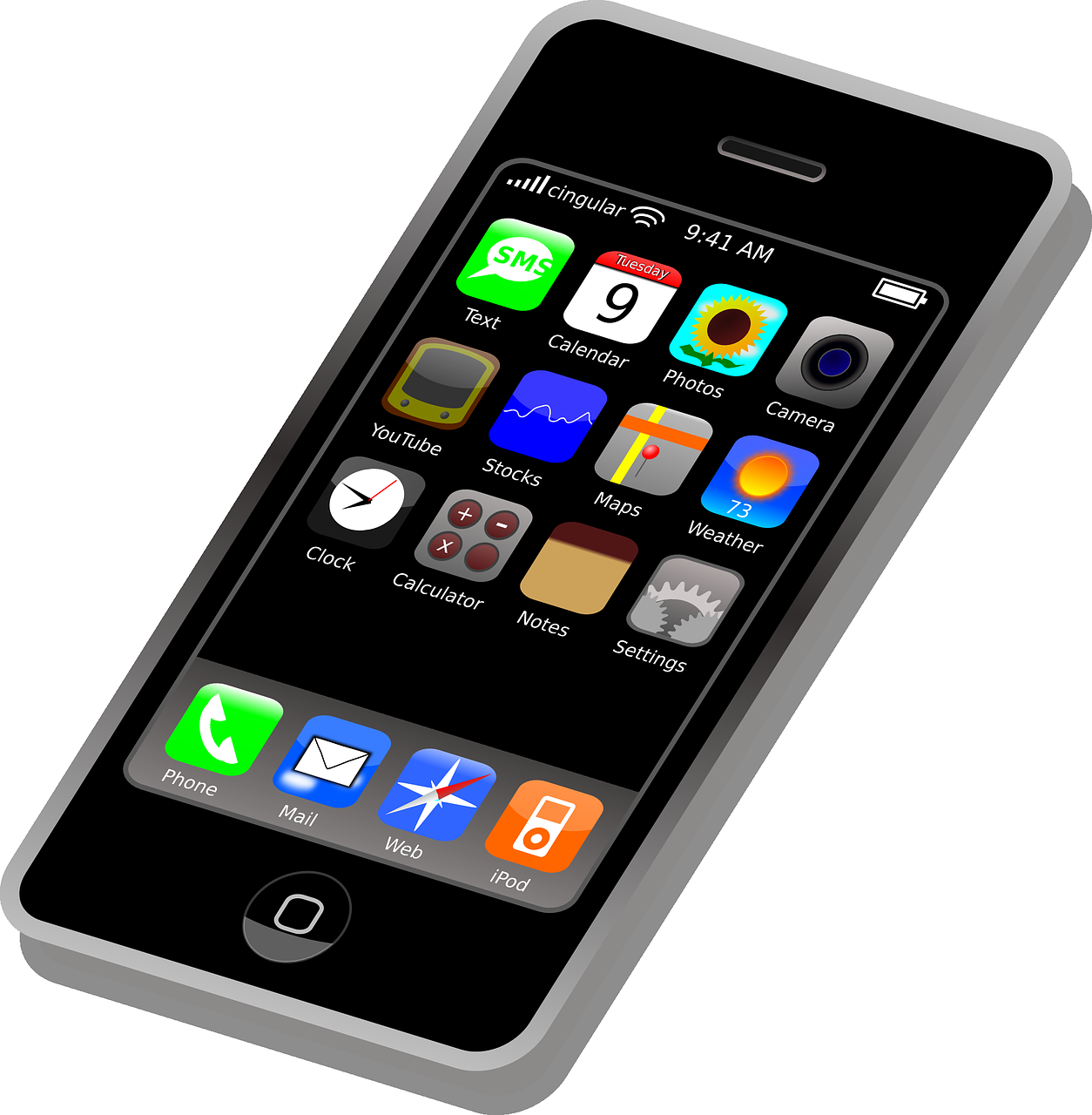 [Speaker Notes: Opening question: How many people have lost/misplaced their cell phone or car/house/apartment keys (maybe while trying to get out the door for work)? What were you feeling? What did you do?

[NOTE to FACILITATOR: Answers will likely include stressed, frantic, etc. The purpose of the question is draw more closely into the present moment those affective responses and reflect upon the felt experience. The heightened stress and the narrowed focus of getting this immediate need met, almost as if we have blinders on. This is an acute experience of the stress common when experiencing scarcity. Feel free to refer back to this through this module.]]
Psychology of Scarcity
Scarcity focuses the mind automatically and powerfully on immediate needs and challenges7,8

Increased scarcity reduces the capacity available to us to perform basic functions such as decision-making, problem-solving, and planning ahead7,8
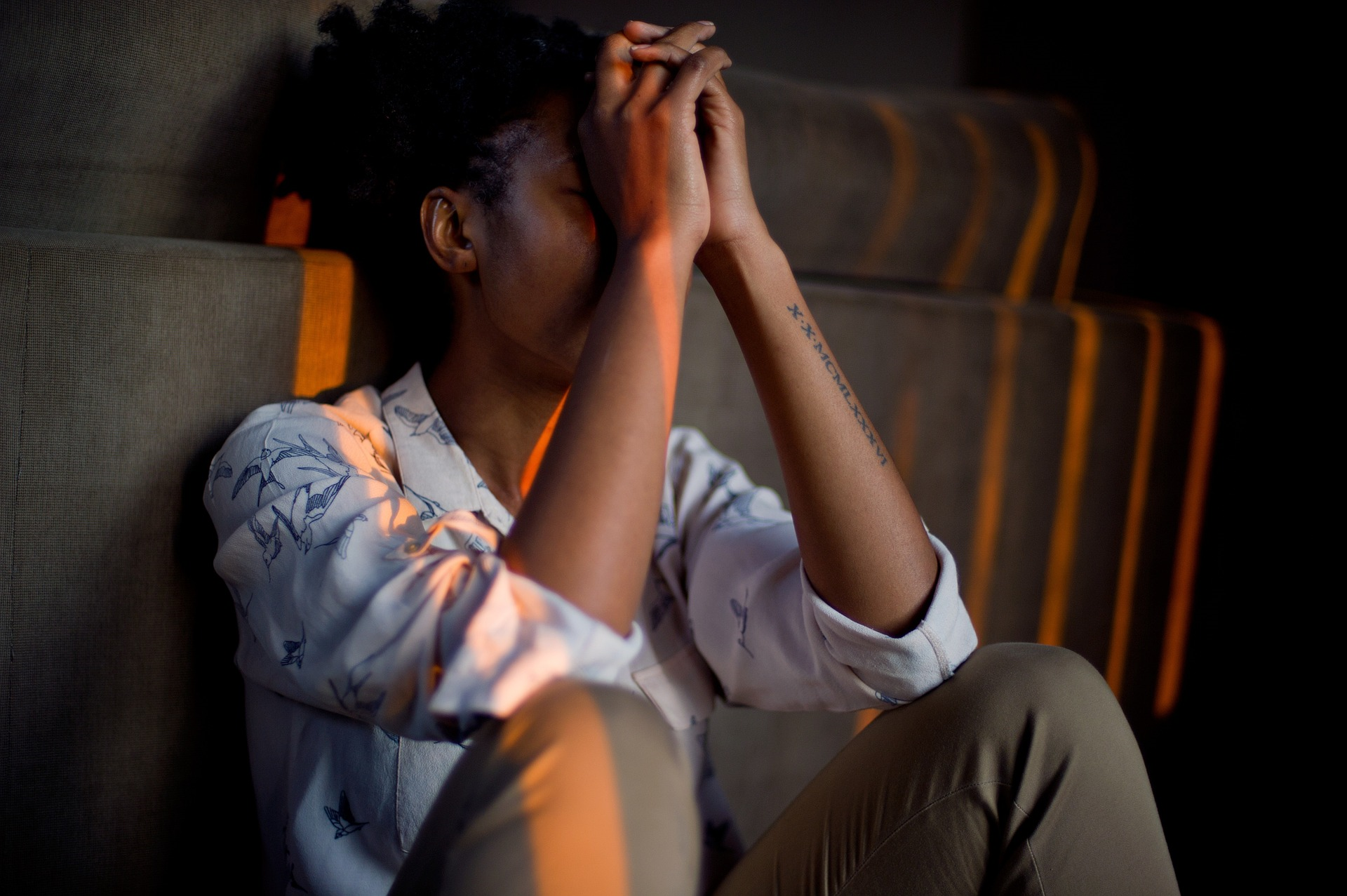 [Speaker Notes: Today we will discuss the psychology of scarcity. Scarcity automatically makes us focus on our immediate needs and challenges7,8. Increased scarcity reduces someone’s capacity to focus on other things like planning ahead or making decisions7,8. So for example, someone who is hungry will tend to focus on food, perhaps expend quite a bit of energy in pursuit of finding some (resource scarcity). Those living in poverty stretch their budget to make ends meet, perhaps making tradeoffs between food and medication (financial scarcity) 7,8. Studying for an exam or meeting a deadline can highlight scarcity of time. When we are experiencing scarcity, stress increases and our capacity for cognitive processing (aka: cognitive capacity or mental bandwidth) narrows.1

Even though we included scarcity in the SDOH track, scarcity itself, is not considered a SDOH. Think of it more as a set of neurological and cognitive reactions that inform behavior. And for purposes here, how it is particularly related to experiencing challenges when faced with overlapping and often competing social determinants.]
Cognitive Capacity (“Mental Bandwidth”)
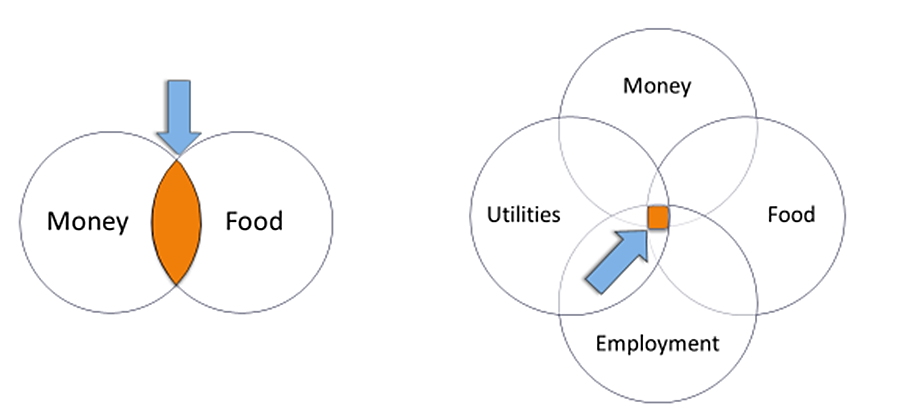 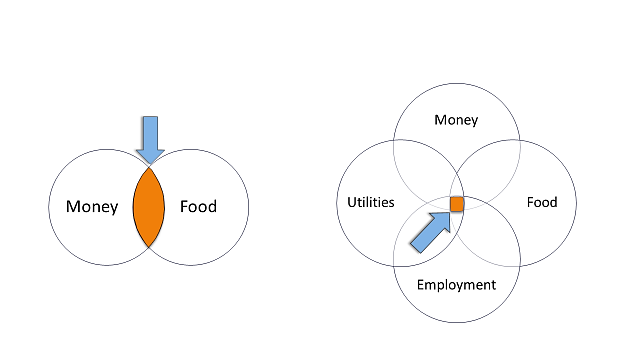 [Speaker Notes: University of Pennsylvania economist Heath Schofield explained the phenomenon of cognitive capacity as the capacity of “the brain’s ability to perform basic functions that underlie both higher-order behavior and decision-making”2. When bandwidth is taxed, there’s less of it available for use in other judgements or decisions, leading to some potentially undesirable choices.2 Undesirable in this sense means they may have long-term health consequences when enacted over time, but effectively meet short-term need (e.g., hunger).

So, let’s imagine in this slide that each circle represents a particular need, something generally accepted as fairly vital to live in our society - social determinants of health, right? Now, let’s imagine that someone is experiencing scarcity around money and food. Where the circles overlap - the orange area in the middle – let’s say this represents the person’s available mental bandwidth. As more and more needs overlap, and as stress increases, this bandwidth narrows.]
Add Another Determinant (Socioeconomic Status)
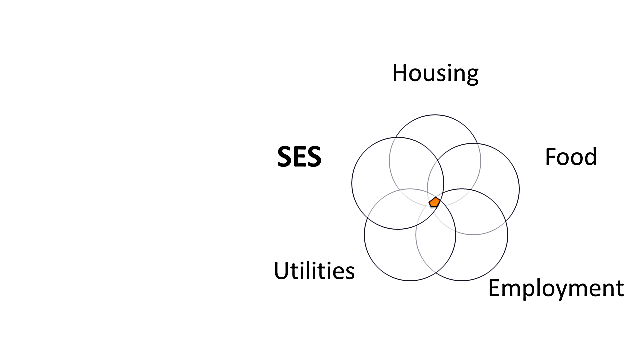 [Speaker Notes: When we add another social determinant, we can see that the orange spot in the middle narrows further. Now, obviously, this is symbolic. It does not take into consideration a number of factors, such as individual resiliency, social support systems, etc. Nonetheless, we can begin to see a potential effect of more and overlapping social determinants.]
Add Several More SDOH
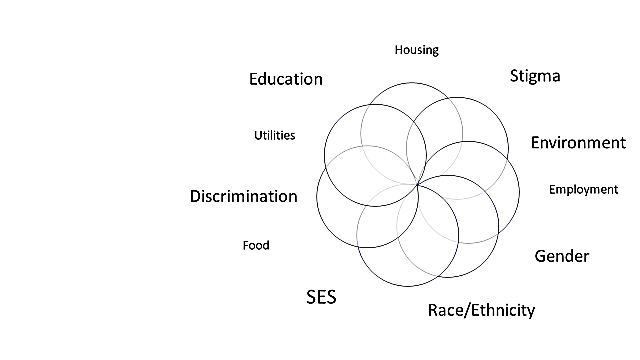 [Speaker Notes: Add several more SDOH to the mix, and the capacity to consider, let alone make, long-term plans slides and can become non-existent. It’s survival. The amount of bandwidth a person has available to them is most efficiently focused on meeting immediate needs. This understandably increases the amount and frequency of stress a person experiences. This is crucial for short-term survival, but such an adaptation comes at a cost in the longer-term by fostering ongoing cognitive deficits and reinforcing a cycle of self-defeating actions (e.g., health behaviors). This is the scarcity mindset. It is an adaptation to long-term challenges and chronic stress, not a personal fault or shortcoming.]
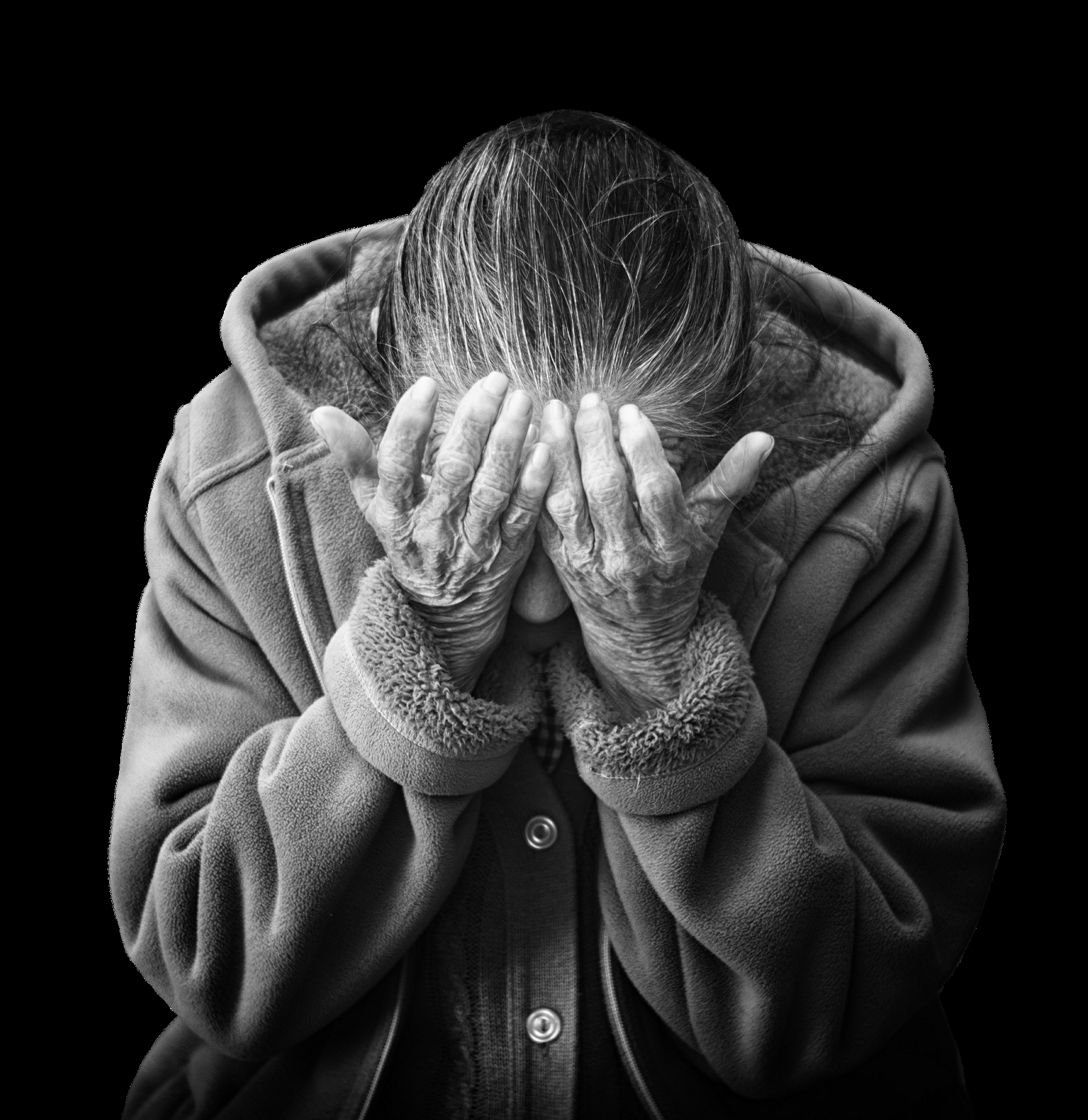 Scarcity & Chronic Stress
Long-term activation of the stress-response system can disrupt almost all of the body’s processes and increase the risk for numerous health problems3
this process of long-term activation can begin in utero4

Allostatic load is “…the cumulative biological burden exacted on the body through daily adaptation to physical and emotional stress”5
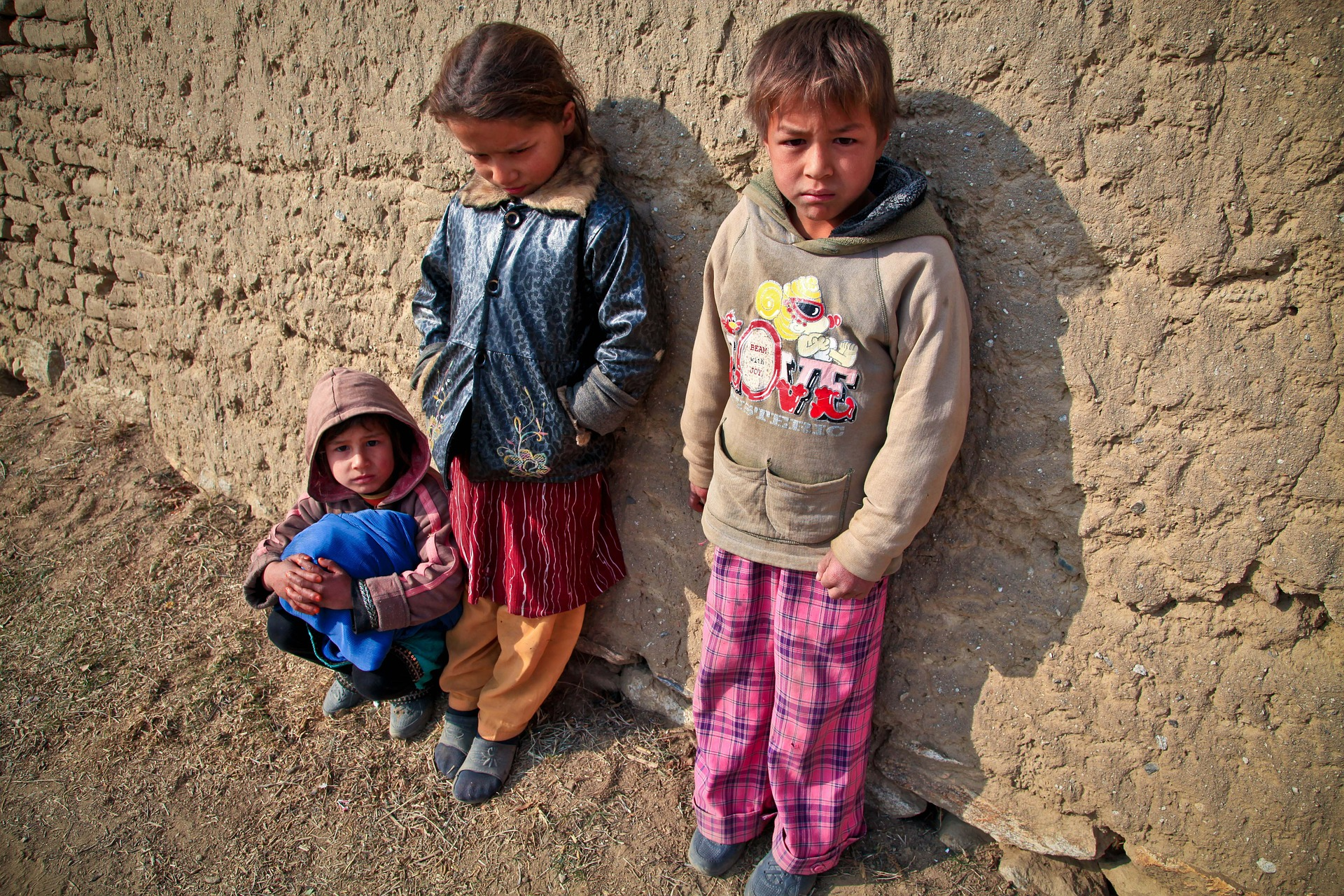 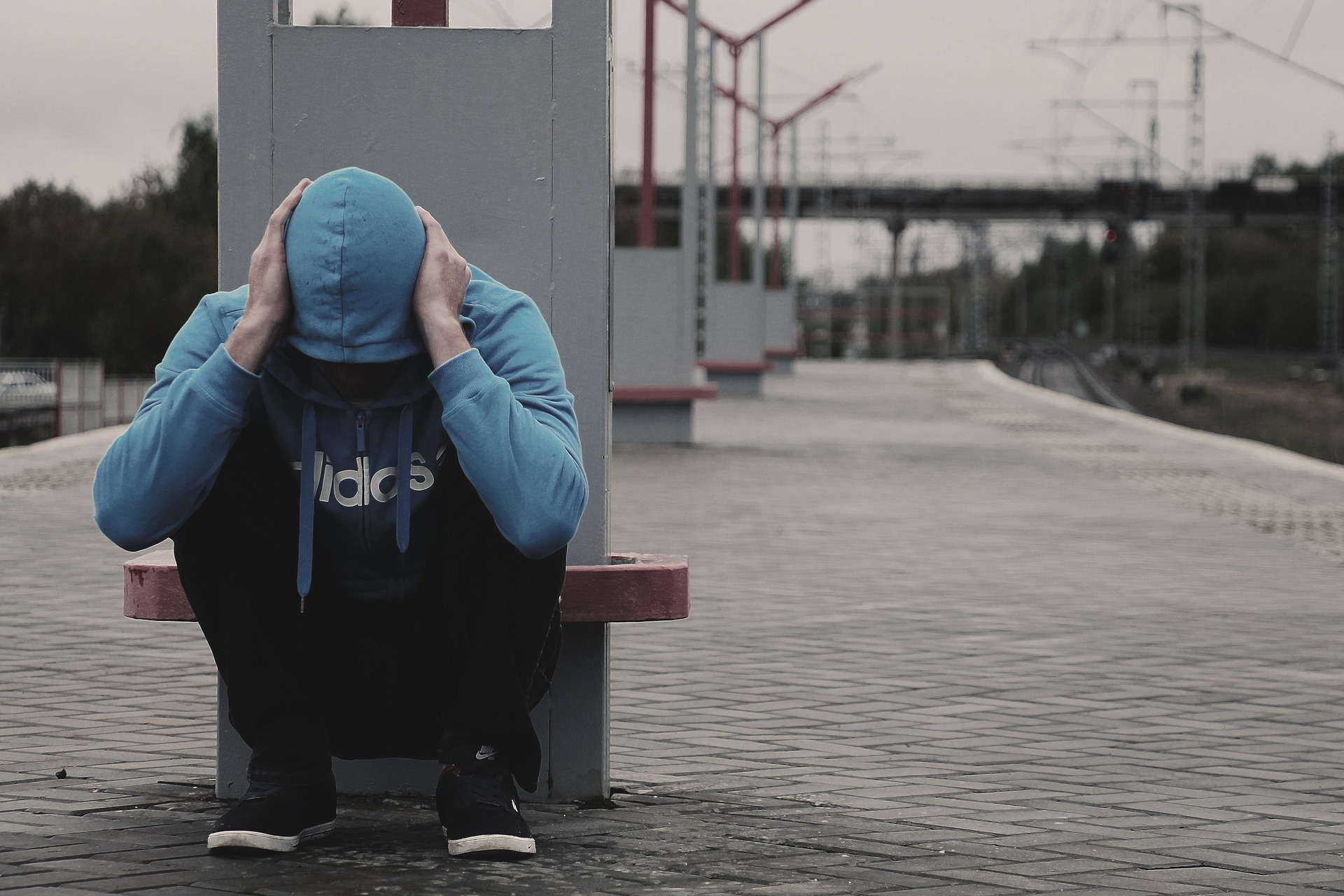 [Speaker Notes: Open question: What are the biological and physiological responses to stress? [NOTE to FACILITATOR: let people answer briefly, you can also remind them what they said in response to the missing phone/keys question. Answers: increased cortisol and adrenaline, increased heart rate, rapid, shallow breathing, muscle tension, dilation or constriction of key blood vessels, activation of the autonomic nervous system]

As perhaps you are aware, or could imagine, many of those SDOH factors are not acute issues. They tend to be day-to-day realities over the long-term which often lead to chronic stress. This experience of chronic stress is where a connection with health problems has been noticed. As you can see here, long-term activation of the stress-response system can disrupt almost all of the body’s processes and increase the risk for numerous health problems3. That this process can begin in utero is an important consideration, but beyond this scope of this module. The applicable consideration for purposes here is that even before birth, chronic activation of the stress-response system of the mother has been shown to influence health and disease of children as they develop (e.g., increased rates of asthma)4. Over time, the biological burden can accumulate, which is where allostatic load comes in1. This is the burden on the body from daily adaptation to stress1. As we think about this accumulation, it is easy to understand how the social determinants of health link in here.]
Allostatic Overload
=
Allostatic 
Load:
Increased risk 
factors for:
“…the cumulative biological burden exacted on the body through daily adaptation to physical and emotional stress”5
Depression
Cognitive impairment 
Inflammatory and autoimmune disorders
Coronary vascular disease
Obesity 
Diabetes5
[Speaker Notes: There is a term, allostasis, that refers to someone’s ability to respond to psychological demands and adapt to stress5,6. However, repeatedly activating our bodies to engage in allostatis in response to psychological demands can contribute to allostatic load6. Allostatic load is “…the cumulative biological burden exacted on the body through daily adaptation to physical and emotional stress”5. Another way to think of this is “wear and tear” on the body after being stressed for a long time6. Allostatic load can contribute to increased risk for: Depression, cognitive impairment, inflammatory and autoimmune disorders, coronary vascular disease, obesity, Diabetes5

It’s important to note that we are not blaming the person for their inability to cope. The brain is literally wired differently through the experience of chronic stress. It’s not as if someone is consciously saying, “I’m going to keep eating McDonald’s or highly-processed foods from the corner store and increase my risk factors for diabetes or heart disease.” No, this is an example of long-term thinking/planning unavailable to their brain. The thinking goes more like, “I’m hungry. McDonald’s is over there. I only have two dollars.” The hippocampus - the region of the brain responsible for planning, decision making, memory, etc. – becomes damaged as a result of chronic stress5.]
“So what do I do with this information as a provider?”
Share Your Bandwidth
Genuinely, actively listening to people begins the process of helping people address areas of scarcity in their lives. 

Taking the time to connect them with resources that address urgent needs not only helps meet those needs, but also (briefly) helps expand their cognitive capacity to consider other things.
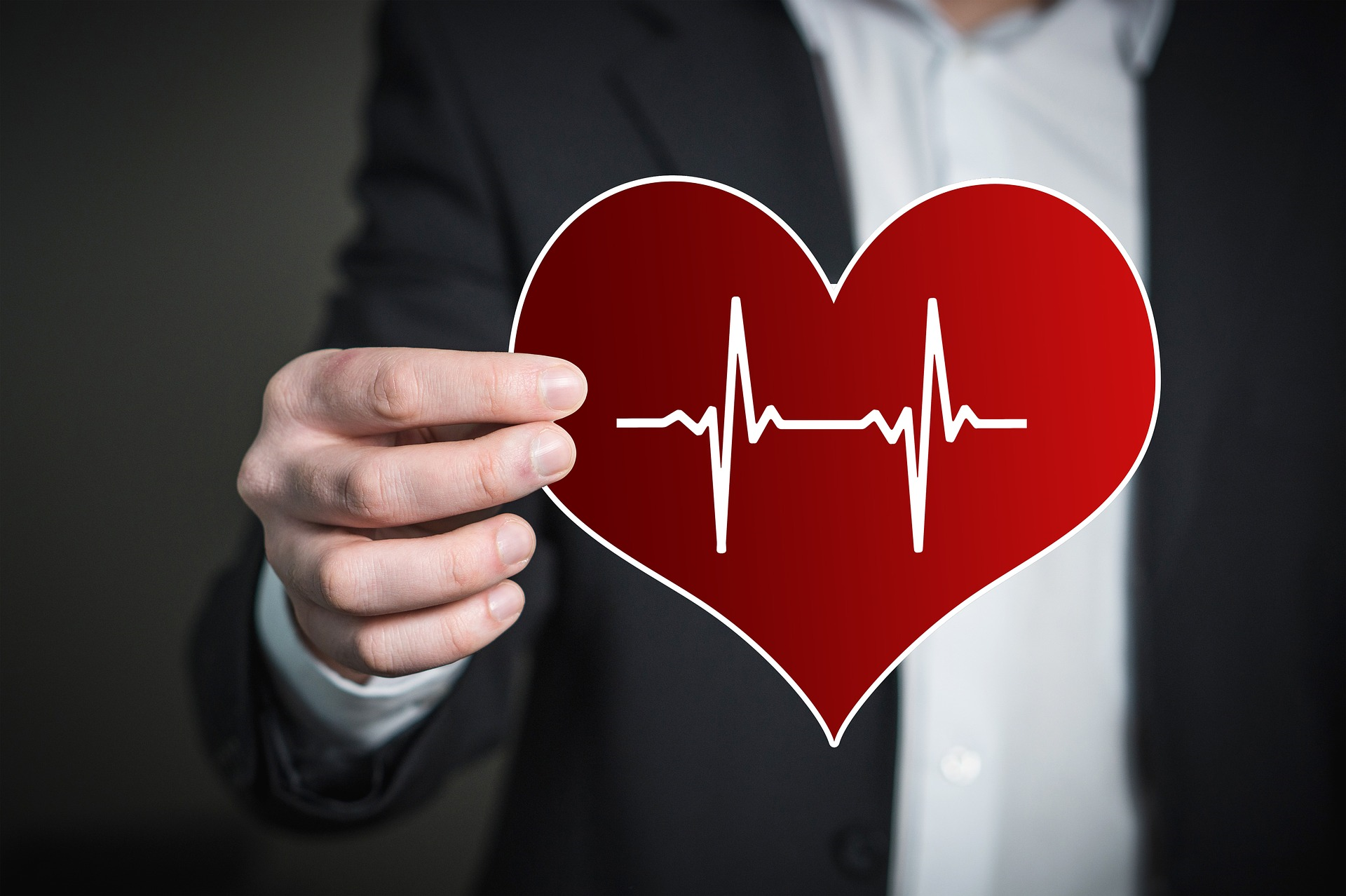 [Speaker Notes: This is not only social work. It is for anyone who works directly with people, and it cannot be overstated: genuinely listening to people is easily communicated, and the lack of this is immediately felt. It doesn’t mean we can solve everyone’s problems all the time. But truly listening, and sharing our capacity to problem solve and plan opens an opportunity for those who have become boxed in by overlapping SDOH, resulting chronic stress, and experiencing cycles that perpetuate compromised health. 

This is also not solely your responsibility as a provider, either. An effective way of sharing this responsibility with the patient while sharing your bandwidth is through shared decision making! We will talk about this in the next module and there are three other shared decision making modules in Clinical Conversations.]
Take home message
Consider: 
How do you currently work with patients who are struggling with multiple SDOH issues?
What community resources are available for them in your area?
Practice:
Consider how many SDOH factors are impacting a person’s life.
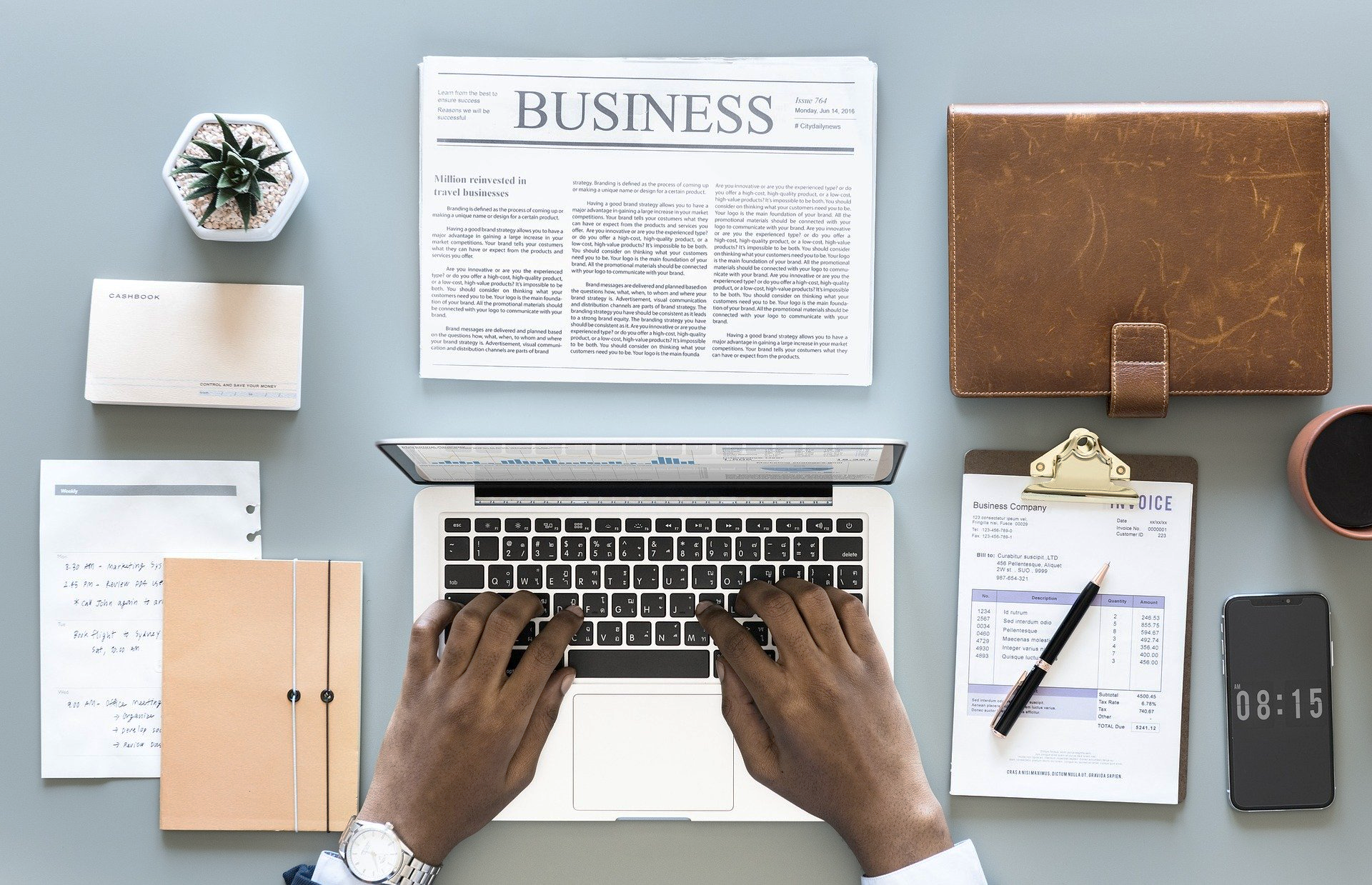 Developed resources reported in this presentation are supported by the National Library of Medicine (NLM), National Institutes of Health (NIH) under cooperative agreement number UG4LM012342 with the University of Pittsburgh, Health Sciences Library System. The content is solely the responsibility of the authors and does not necessarily represent the official views of the National Institutes of Health.
[Speaker Notes: NOTE TO FACILITATOR: If combining modules or using them out of suggested sequence, delete this slide or rearrange for your needs. This is Module 4 of the Social Determinants of Health (SDOH) Track.]
References
Conrad, CD (2008). Chronic Stress-Induced Hippocampal Vulnerability: The Glucocorticoid Vulnerability Hypothesis. Reviews in the Neurosciences, 19(6), 395–411.
Schofield, H, Schilbach, F, and Sendhil M. 2016. "The Psychological Lives of the Poor." American Economic Review, 106 (5): 435-40.DOI: 10.1257/aer.p20161101
McEwen, BS (2017). Neurobiological and Systemic Effects of Chronic Stress. Chronic Stress (Thousand Oaks, Calif.), 1, 10.1177/2470547017692328.
Lu, MC, Halfon N. Racial and ethnic disparities in birth outcomes: A life-course perspective. Maternal and Child Health Journal. 2003;7(1):13–30.
Djuric, Z., Bird, C., Furumoto-Dawson, A., Rauscher, G., Ruffin, M., Stowe, R., Tucker, K., & Masi, C. (2008). Biomarkers of psychological stress in health disparities research. Open Biomark Journal, January 1: 7-19. Available at: URL to Source
McEwen BS. Stressed or stressed out: what is the difference?. J Psychiatry Neurosci. 2005;30(5):315–318.
Feinberg, C. (May-June 2015). The Science of Scarcity. Harvard Magazine. Retrieved from: URL to Source
Novotney, A. (February 2014). The Psychology of Scarcity. Monitor on Psychology. Retrieved from: URL to Source